Please Mom
U11009016 
Jenny Yen
Introduction
Rewrite <Please Mrs Butler>
Interesting and funny
Mother’s version
A girl complaints about her brother
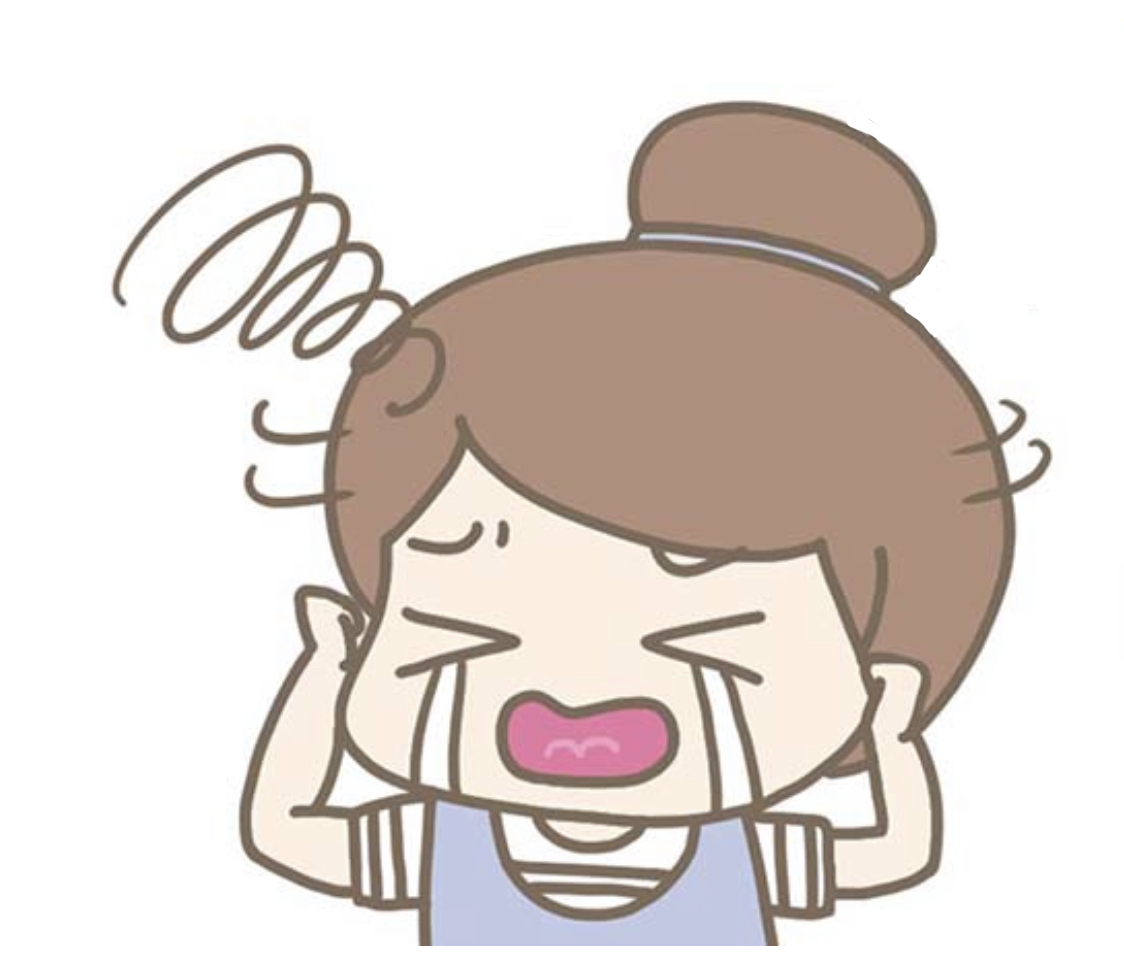 Please Mom
Please, mom!
My brother Jim
Keeps running in my room.
Can you punish him?
 
Leave him alone, dear.
In his ear, rant.
Hit him until he tears.
Do whatever you want.
Please, mom!
My brother Jim
Keeps yelling in my room.
Can you punish him?
 
Give him a candy, darling.
Close your door and take a rest.
Stick his mouth, yelling.
Do what you think is the best.
Please, mom!
My brother Jim
Keeps spitting in my room.
Can you punish him?
 
Spitting back in his room, sweetie.
Kick him into the sea.
Do whatever you like, my bestie.
But don’t keep annoying me!
Emjabment
End-stopped lines
Rhyme
<Please Mom>
ABAB
Ex: 
	Please, mom!
	My brother Jim
	Keeps running in my room.
	Can you punish him?
 
	Give him a candy, darling.
	Close your door and take a rest.
	Stick his mouth, yelling.
	Do what you think is the best.
<Please Mrs Butler>
ABCB
Ex: 
	Please Mrs Butler
	This boy Derek Drew
	Keeps copying my work, Miss. 
	What shall I do? 
 
	Go and sit in the hall, dear. 
	Go and sit in the sink. 
	Take your books on the roof, my lamb. 
	Do whatever you think.
Personal Thought
Reflect feelings & thoughts
Mother’s thought
Remind me not to be annoying
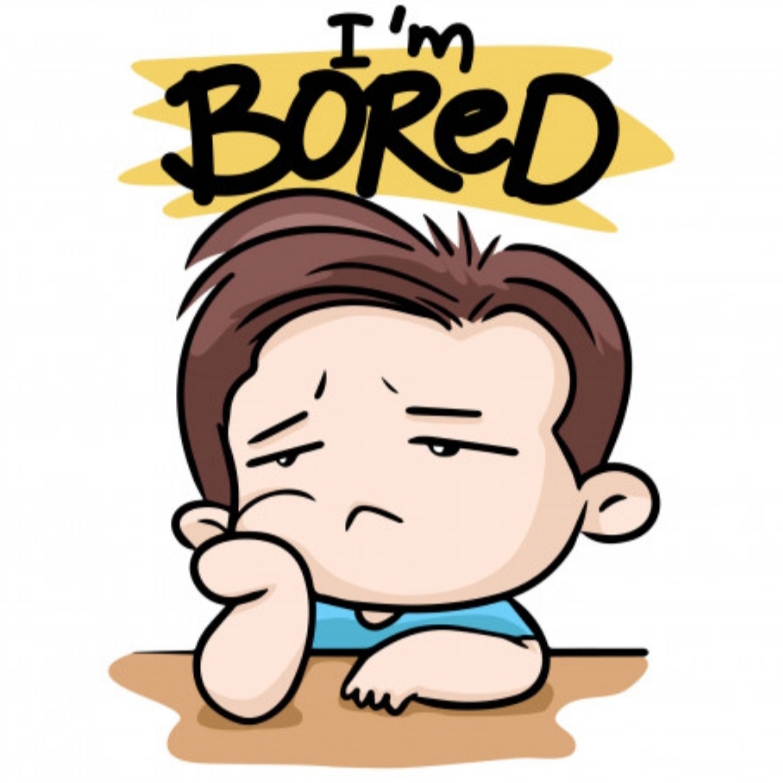 Thanks For Listening